第8章 一元一次不等式
8.1 不等式的基本性质
WWW.PPT818.COM
若a=b,则ac=bc (或           , c≠0 )
b
a
=
c
c
知识回顾
等式的两边都加上（或减去）同一个整式，所得的结果仍是等式.
若a=b,则a+c=b+c (或a-c=b-c)
（2）等式的两边都乘以（或除以）同一个整式（除数不能为零），所得的结果仍是等式.
用“>”或“<”填空
知  识  形  成
5___ -3
(1)       5+3___ -3 +3
(2)       5 -3 ___ -3 -3
(3)     5× 3___-3 ×3
(4) 5× (-3)___-3× (-3)
＞
不等式(1)-(4)分别由不等式“5＞-3”做了怎样的变形？
＞
＞
＞
＜
结果不等号的方向不变还是改变？
用“>”或“<”填空
知  识  形  成
5___ -3
(1)       5+3___ -3 +3
＞
不等式(1)-(4)分别由不等式“5＞-3”做了怎样的变形？
＞
不等式的两边都加上3，
不等号不改变方向
结果不等号的方向不变还是改变？
用“>”或“<”填空
知  识  形  成
5___ -3
(1)       5 -3___ -3 -3
不等式(1)-(4)分别由不等式“5＞-3”做了怎样的变形？
＞
＞
不等式的两边都减去3，
不等号不改变方向
结果不等号的方向不变还是改变？
用“>”或“<”填空
知  识  形  成
5___ -3
(1)   5 × 3___ -3 × 3
＞
不等式(1)-(4)分别由不等式“5＞-3”做了怎样的变形？
＞
不等式的两边都乘以3，
不等号不改变方向
结果不等号的方向不变还是改变？
用“>”或“<”填空
知  识  形  成
不等式(1)-(4)分别由不等式“5＞-3”做了怎样的变形？
5___ -3
(4) 5× (-3)___-3× (-3)
＞
不等式的两边都乘以－3，
不等号改变方向
结果不等号的方向不变还是改变？
-4       -2
再来试一试！
知  识  形  成
＜
不等式(1)-(4)分别由不等式“-4 ＜-2”做了怎样的变形？
⑴     -4+4____-2+4
⑵      -4-4____-2-4
⑶    -4×4____-2×4
⑷  -4÷（-4）____-2÷（-4）
＜
＜
＜
＞
结果不等号的方向不变还是改变？
5> 3 ，5+2___ 3+2 ，5-2___ 3-2 ，5+a___ 3+a
(3)6> 2 ，   6× 5___2×5，        6× (-5)___2× (-5)
(4) -2<3， (-2)×6___3 × 6， (-2)× (-6)___3×(-6)
(2)-1< 3 ，-1+2___ 3+2 ，-1-3___ 3-3 ，-1+a___3+a
(5) -2<4， (-2)÷2____4÷2，  (-2)÷(-2)____4÷(-2)
用“>”或“<”填空,并总结其中的规律。
＞
＞
＞
＜
＜
＜
＞
＜
＜
＞
＜
＞
不等式的性质1     不等式两边加(或减)同一个整式，不等号的方向不变.
不等式的性质2     不等式两边乘(或除以)同一个正数，不等号的方向不变.
不等式的性质3     不等式两边乘(或除以)同一个负数，不等号的方向改变.
b
b
b
c
c
c
若a<b且c<0, 则ac>bc(或              )
>
a
a
a
<
=
c
c
c
(1)不等式的两边都加上（或减去）同一个整式，不等号的方向不变.
等式的两边都加上（或减去）同整式，所得的结果仍是等式.
1. 不等式、等式性质的异同点.
若a<b,则a+c<b+c （或a-c<b-c)
若a=b,则a+c=b+c(或a-c=b-c)
(2) 不等式的两边都乘以（或除以）同一个正数，不等号的方向不变.
（2）等式的两边都乘以（或除以）同一个数（除数不能为零），所得的结果仍是等式.
2. 对于零.
若a<b且c>0, 则ac<bc(或                     )
(3) 不等式的两边都乘以（或除以）同一个负数，不等号的方向改变.
3. 特别注意.
若a=b,则ac=bc(或              , c≠0)
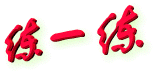 减去5
1、如果x＋5＞4，那么两边都                 可得  x ＞－1 
2、在－7＜8  的两边都加上9可得                    。
3、在5＞－2  的两边都减去6可得                            。
4、在－3＞－4  的两边都乘以7可得                              。
5、在－8＜0  的两边都除以8 可得                      。
2＜17
－1＞－8
－21＞－28
－1＜0
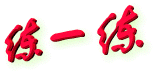 1＞0
1、在不等式－8＜0的两边都除以－8可得                。
2、在不等式－3 x＜3的两边都除以－3可得                。
3、在不等式－3＞－4的两边都乘以－3可得                。
4、在不等式             的两边都乘以－1可得
9＜12
尝 试 反 馈，巩 固 知 识
>
>
<
>
<
知识应用
判断对错并说明理由
√
1.   若 -3<0,   则 -3+1<1                    (      )
2.  若 -3 × 2> -5 ×2,  则 -3< -5       (      )
×
3.  若 a<b,  则 3 a< 3 b                      (      )
√
4.   若 -6a < -6 b,  则 a < b                 (      )
×
判断对错并说明理由
知识应用
√
5.   若 a>b,   则-a < -b                      (       )
6.   若 -2x >0,  则 x > 0                     (       )
×
7.  若 -2<1,  则 -2a < a                      (       )
×
√
8.  若 a >0,  则 3a > 2a                      (       )
你认为是这样吗 ？
小辉在学了不等式的基本性质这一节后，他觉得很容易；并用很快的速度做了一道填空题，结果如下：
(1)  若  x﹥y， 则  x － z   ﹤   y － z ;
(2)  若  x﹤0， 则   3x   ﹤   5x  ;
(3)  若  x﹥y， 则  x z 2   ﹥  y z 2  ;
你同意他的做法吗？
看谁做得快
1
x
X <
y
3
<
1.若-m>5，则m _____  - 5.

2.如果   >0,  那么xy _____ 0.

3.不等式3x-2<-1解集是 _____ .

4.如果a>-1,那么a-b ____ -1-b.
>
>
看谁做得快
5、由x<y得mx>my的条件是    (        )
A .   m≥0    B .  m≤0     C.   m＞0    D.  m＜0

６、若mx<m,且x>1,则应为      (        )
A.   m<0    B.   m>0     C.   m≤0      D.  m≥0
D
A
看谁做得快
７、若m是有理数,则-7m与3m的大小　　　　　　　　关系应是 (       )

-7m<3m  　　B.  -7m>3m 

-7m≤3m  　   D. 不能确定
D
是任意有理数，试比较       与       的大小。
解：∵  5  ＞ 3
∴
答：这种解法不正确，因为字母    的取值范围我们并不知道。如果           ，那么                  ；
如果           ，那么                  。
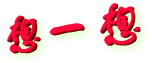 这种解法对吗？如果正确，说出它根据的是不等式的哪一条基本性质；如果不正确，请就明理由。
例 1   根据不等式的基本性质，把下列不等式化成 x＜    或 x＞    的形式：
（1） x －7 ＞ 2           （2） 6 x ＜ 5 x －1
（3）4x-5＜ 5x             （4） －     x ＜ -1
解  （1）根据不等式的性质1，两边都加上2得：
                       x－7＋7 ＞ 2＋7
                            即 x ＞ 9
    （2）根据不等式的性质1，两边都减去5 x 得：
                   6 x －5 x ＜（5 x －1）－5 x
                          即  x ＜－1
小结一
本节重点
（1）掌握不等式的三条性质，尤其是性质3；








（2）能正确应用性质对不等式进行变形；
不等式的三条性质是：
  ① 不等式的两边都加上（或减去）同一个 整式，不等号的方向不变；
  ② 不等式的两边都乘以（或除以）同一个 正数，不等号的方向不变；
  ③ 不等式的两边都乘以（或除以）同一个负数，不等号的方向要改变 ；
小结二
注意事项
当不等式两边都乘以（或除以）同 一个数时，一定要看清是正数还是负数；对于未给定范围的字母，应分情况讨论。